Инженерно-геологическое и эколого-геологическое изучение песков и песчаных массивов
ЭКОЛОГО-ГЕОЛОГИЧЕСКИЕ ОСОБЕННОСТИ МАССИВОВ ПЕСЧАНЫХ ГРУНТОВ
Трофимов В.Т., Королев В.А.
Геологический факультет МГУ им. М.В. Ломоносова
Определяет ли грунтовая толща (массив) особенности экосистемы, развитой на ней?   Формируются ли на песчаных толщах специфические экосистемы, а, например, на глинистых или скальных массивах - иные?
Цель доклада:
Охарактеризовать особенности эколого-геологических систем, развитых на  песчаных массивах.
Традиционный подход к анализу песчаных массивов или песчаных грунтовых толщ в инженерной геологии
Под грунтовой толщей обычно понимают верхнюю 10-метровую часть разреза грунтов, представленную грунтами и почвами различных геоморфологических элементов и находящуюся в зоне активного воздействия (реального или потенциального) инженерных сооружений.
Массивы песчаных грунтов, традиционно изучаемые в инженерно-геологических целях, рассматриваются как основания и среда для инженерных сооружений. При этом песчаные грунты изучаются как фактор инженерно-геологических условий, как строительный материал или полезное ископаемое.
Иной подход к анализу песчаных массивов или песчаных грунтовых толщ в экологической геологии
В эколого-геологическом отношении песчаная грунтовая толща или массив рассматривается как компонент эколого-геологической системы (ЭГС) или биогеоценоза. 
Под эколого-геологической системой понимается открытая динамическая система, включающая подсистемные блоки: абиотический (включая литосферный) и биотический, а также источники природных и техногенных воздействий, парагенетически связанные прямыми и обратными причинно-следственными связями, обусловливающими ее структурно-функциональное единство.
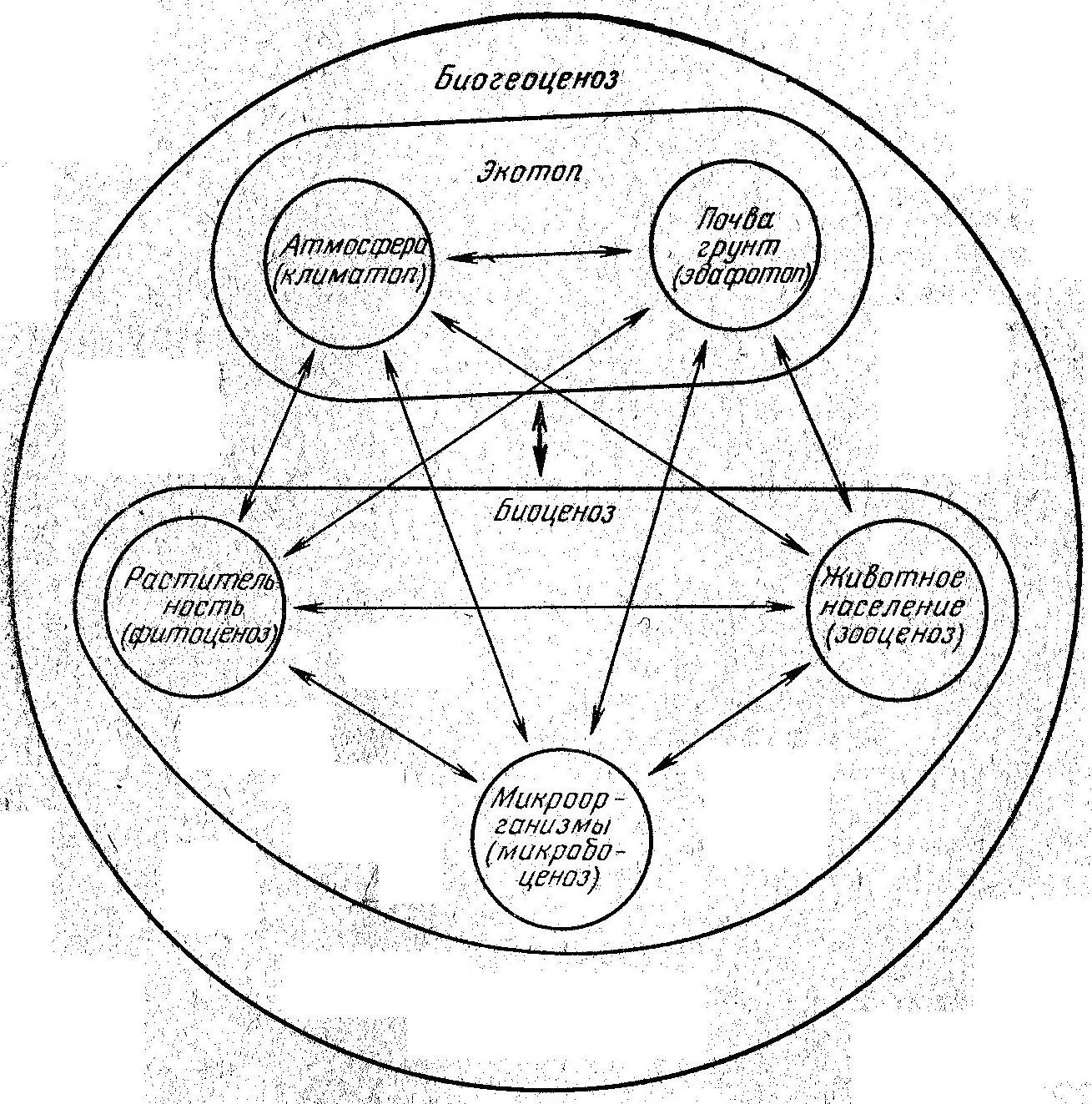 Структура биогеоценоза по В.Н. Сукачеву
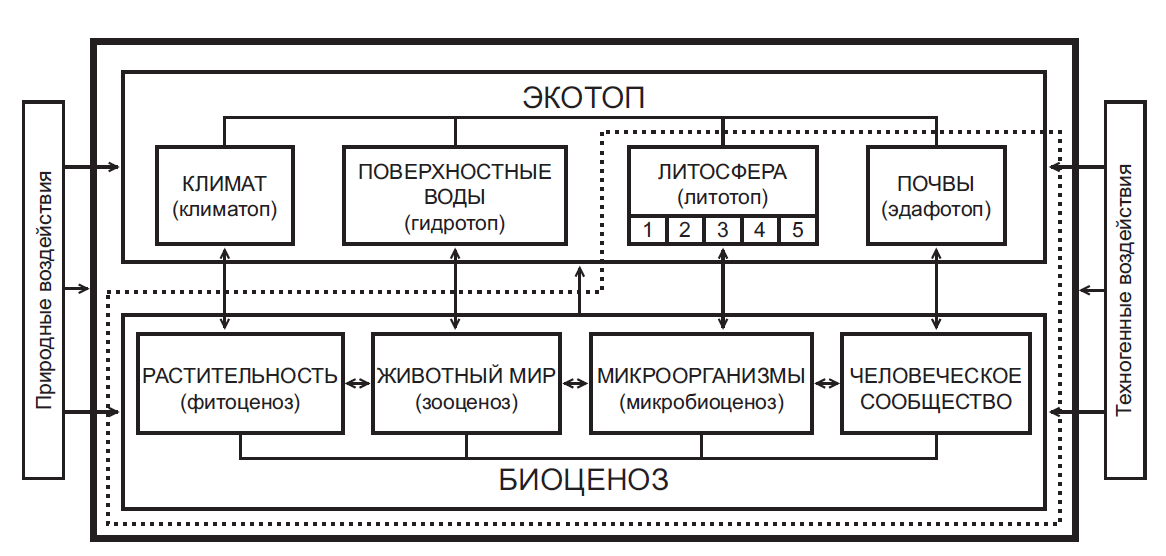 Схема структуры экосистемы с учетом геологической составляющей и классов воздействий на нее. Точками выделены границы эколого-геологической системы. 1–5 — параметры литосферы: 1 — состав, строение и рельеф; 2 — подземные воды; 3 — геохимические поля; 4 — геофизические поля; 5 — современные эндо- и экзогенные процессы (по В.Т. Трофимову, 2009)
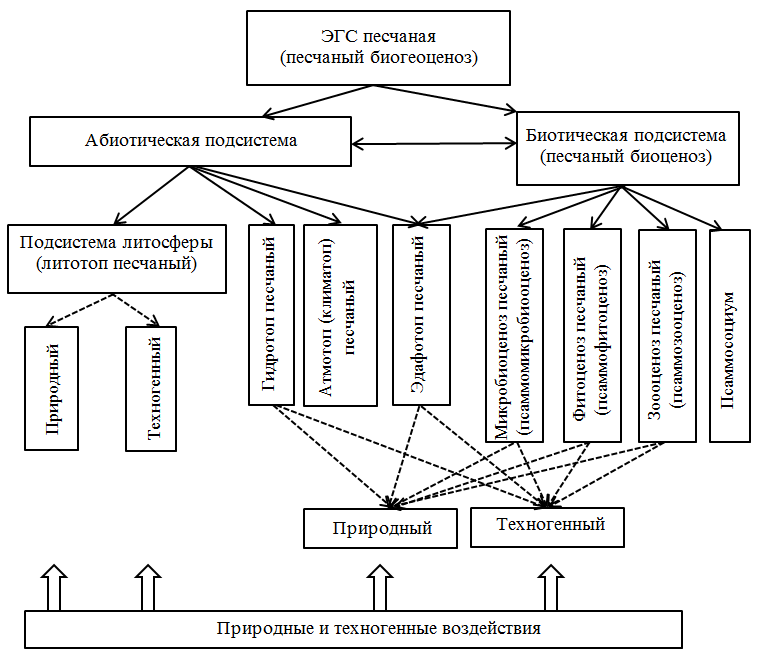 Структура песчаной эколого-геологической системы(Трофимов, Королев, 2018)
1.Компоненты абиотической подсистемы ЭГС песчаной
Литотоп   песчаный  - представлен как природными песчаными массивами различного генезиса (аллювиального, флювиогляциального, озерного, морского и т.п.), так и техногенными (антропогенными) песчаными массивами (намывными, насыпными, техногенно преобразованными и т.п.).
        Его строение и свойства обусловлены геологическими особенностями песков: их составом, структурой, состоянием и свойствами.
        Они обеспечивают для биоты экологические условия: запасы минеральных ресурсов, аэрируемость и доступность влаги, среду обитания биоты и т.п.
1.Компоненты абиотической подсистемы ЭГС песчаной
2. Гидротоп   песчаный  - поверхностные и/или подземные воды песчаного массива + зона аэрации
3. Атмотоп    песчаный (или климатоп  песчаный) - климатические факторы, обусловливающие термо-влажностный режим песчаного массива и влияющие, в том числе, на условия жизнеобитания биоты
4. Эдафотоп   песчаный – почвы, развивающиеся на песчаных грунтах. Эдафотоп песчаный - переходный компонент абиотической и биотической подсистем ЭГСП, поскольку почва является «биокостным» (по В.И.Вернадскому) образованием
2.Компоненты биотической подсистемы ЭГС песчаной
1. Псаммомикробиоценоз – это естественное или искусственное сообщество микроорганизмов, экологически связанных с песчаным массивом (литотопом песчаным), существующее в пределах одного биотопа и характеризующееся относительной однородностью видового состава, структурой и системой взаимоотношений микроорганизмов друг с другом и внешней средой (Трофимов, Королев, 2018).
2.Компоненты биотической подсистемы ЭГС песчаной
2. Псаммофитоценоз - естественное или искусственное сообщество растений - псаммофитов, экологически связанных с песчаным массивом (литотопом песчаным), существующее в пределах одного биотопа и характеризующееся относительной однородностью видового состава, структурой и системой взаимоотношений растений друг с другом и внешней средой (Трофимов, Королев, 2018).
Псаммофиты
Подразделение:
А. Облигатные и факультативные формы псаммофитов
Количество видов псаммофитов на территории России
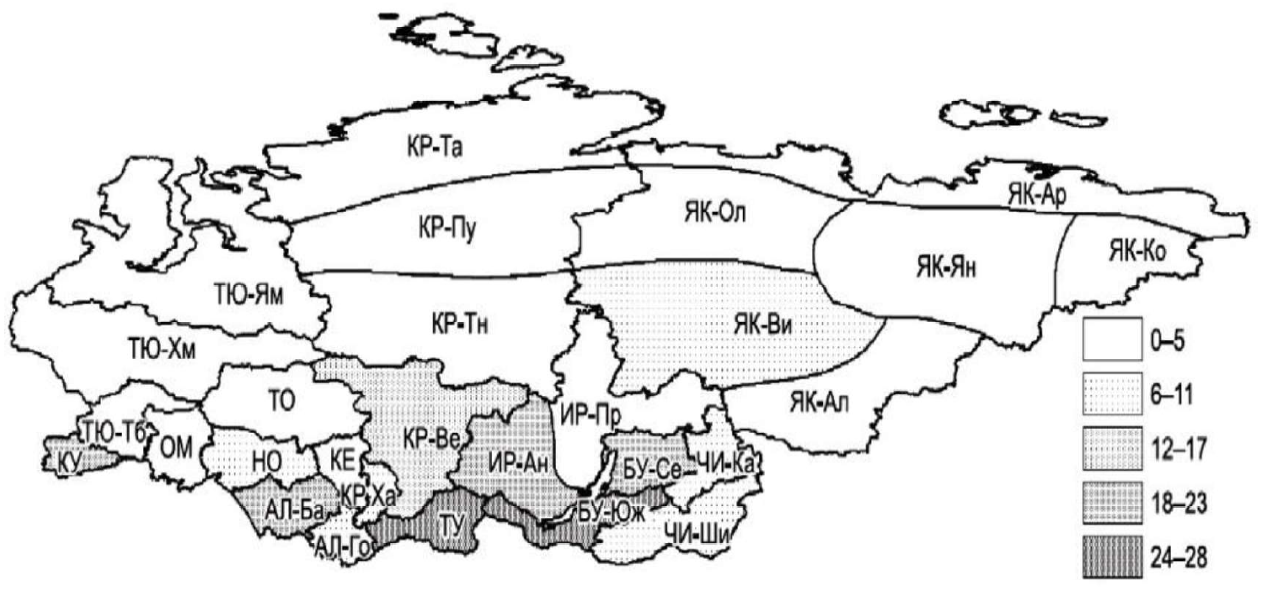 Количество видов (цифры) облигатных псаммофитов в флористических районах (буквенные индексы) Сибири (по Н.А.Дулеповой и др., 2012)
Псаммофиты
Подразделение:
Б. По отношению к засоленности песков выделяют:
эугалофиты – растения, нуждающиеся в избыточном засолении хлоридами и сульфатами; 
криногалофиты – также нуждающиеся в избыточном засолении, но удаляющие избыток солей через специальные солевыводящие железки; 
гликофиты – растения, обладающие соленепроницаемостью; 
галотолеранты – виды с широким спектром экологических приспособлений; 
галофобы – виды избегающие избыточного засоления грунтов
Спектр псаммофитов Терско-Кумской низменности по отношению к
засоленности субстрата (по Х.Т.Гайрабекову и др., 2012 с доп.)
Псаммофиты
Подразделение:
В. По отношению к влагообеспеченности выделяют: 
суккуленты – растения накапливающие воду в вегетативных органах; 
склерофиты – настоящие ксерофиты (называемые иногда эуксерофитами), обладающие способностью резко снижать транспирацию в условиях недостатка воды; 
гемиксерофиты (или полуксерофиты) – растения с сильно развитыми приспособлениями для добыче воды и глубокой корневой системой; 
мезофиты – растения, обитающие с достаточным, но не избыточным (как у гигрофитов) количеством воды в грунтах
Псаммофиты
Подразделение:
Г. По отношению к теплообеспеченности выделяют (по Г.Элленбергу):
Крайне морозостойкие виды 
Холодостойкие
Среднехолодостойкие
Теплолюбивые
Очень теплолюбивые
Безразличные к теплу (широкая амплитуда приспособляемости)
2.Компоненты биотической подсистемы ЭГС песчаной
3. Псаммозооценоз - это естественное или искусственное сообщество животных, экологически связанных с песчаным массивом (литотопом песчаным), существующее в пределах одного биотопа и характеризующееся относительной однородностью видового состава, структурой и системой взаимоотношений животных друг с другом и внешней средой (Трофимов, Королев, 2018).
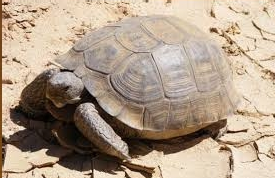 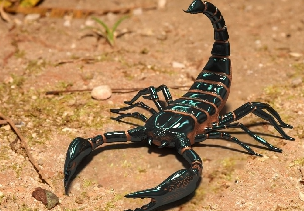 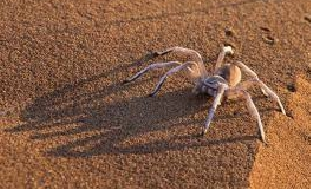 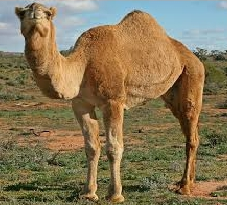 2.Компоненты биотической подсистемы ЭГС песчаной
4. Псаммосоциум – это исторически сложившееся или искусственное сообщество людей, жизнь которых, так или иначе, экологически связана с песчаным массивом (литотопом песчаным), наложившим определенный отпечаток на формы их хозяйственной и иной деятельности, культуры и взаимоотношений (Трофимов, Королев, 2018).
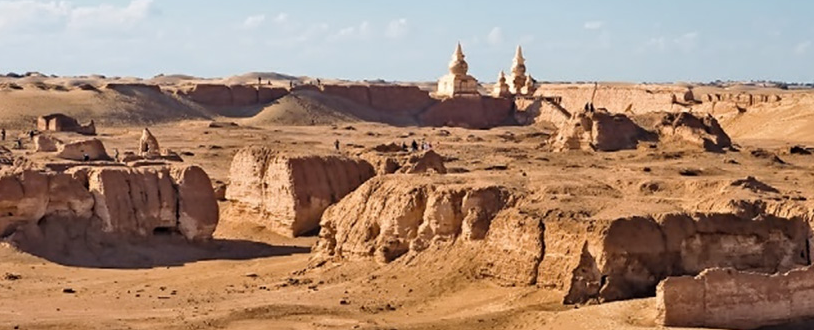 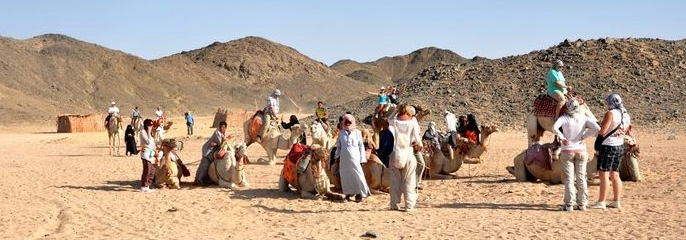 3.Экологические функции (особенности) песчаных массивов
1. Эколого-ресурсные особенности песчаных массивов - определяют возможность реализации ресурсной экологической функции литосферы, а в данном случае – песчаных массивов.
За счет  литотопа песчаного формируются: а) ресурсы геологического пространства; б) ресурсы полезных ископаемых; в) вещественно-энергетические ресурсы. 
За счет гидротопа песчаного формируются ресурсы подземных вод, обусловленные наличием в песках высокой пористости и водопроницаемости. 
За счет атмотопа (климатопа) песчаного формируется ресурс тепло-влагообеспеченности для биоты
За счет эдафотопа песчаного формируются почвенные ресурсы, рассматриваемые как источник плодородия в сельском хозяйстве.
3.Экологические функции (особенности) песчаных массивов
2. Эколого-геохимические особенности песчаных массивов - определяют возможность реализации геохимической экологической функции литосферы, а в данном случае – песчаных массивов:
относительно высокую геохимическую миграцию различных жидких, газообразных и биотических компонентов как в вертикальном, так и в горизонтальном направлениях, обусловленную высокими коэффициентами проницаемости и фильтрации песков  и их низкой сорбционной способностью. 
потенциальное наличие засоленности песков, особенно характерной для песков аридной зоны и обусловленной, в том числе и зонально-климатическими факторами (песчаным климатопом). 
формирование в песчаных грунтовых толщах специфических геохимических барьеров в зависимости от типа засоления (хлоридное, сульфатное, бикарбонатное и т.п.), играющих, в том числе, и важную экологическую роль на пути миграции различных компонентов.
3.Экологические функции (особенности) песчаных массивов
3. Эколого-геодинамические особенности песчаных массивов - определяют возможность реализации геодинамической экологической функции литосферы, а в рассматриваемом случае – песчаных массивов, в пределах которых формируются специфические экзогенные геологические процессы, влияющие на экосистемы. 
Они обусловлены:
Потенциальным развитием на территориях песчаных грунтовых толщ эоловых процессов, влияющих на формирование, состояние и деградацию природных экосистем, а также их биоразнообразие;
В региональном плане - подчиненностью районов распространения эоловых процессов климатической зональности;
Влиянием эоловых процессов (эолового переноса, движущихся песков и т.п.) на урбанизированные экосистемы и социумы, вплоть до их уничтожения;
Отрицательным влиянием эоловых процессов на инфраструктуру урбанизированных экосистем и инженерные сооружения;
Положительным влиянием песчаных пляжей на подавление береговой абразии и их использованием для систем береговой инженерной защиты.
3.Экологические функции (особенности) песчаных массивов
4. Эколого-геофизические особенности песчаных массивов - определяют возможность реализации геофизической экологической функции литосферы, а в рассматриваемом случае – песчаных массивов, в пределах которых формируются специфические геофизические поля, влияющие на экосистемы. Слабо изучены.
Санитарно-гигиенические особенности песчаных массивов - заключаются в наличии в пределах ЭГС песчаных определенных факторов, важных в санитарно-гигиеническом отношении. 
Они обусловлены:
Потенциальным наличием в песках пляжей, используемых в курортно-рекреационных целях, патогенных микроорганизмов, что особенно актуально при массовом скоплении отдыхающих.
Отрицательным влиянием на организмы (включая человека) цианобактерий (сине-зеленых водорослей), содержащихся в значительном количестве в песках морских побережий.
Типы природных эколого-геологических систем песчаных (Трофимов, Королев, 2018)
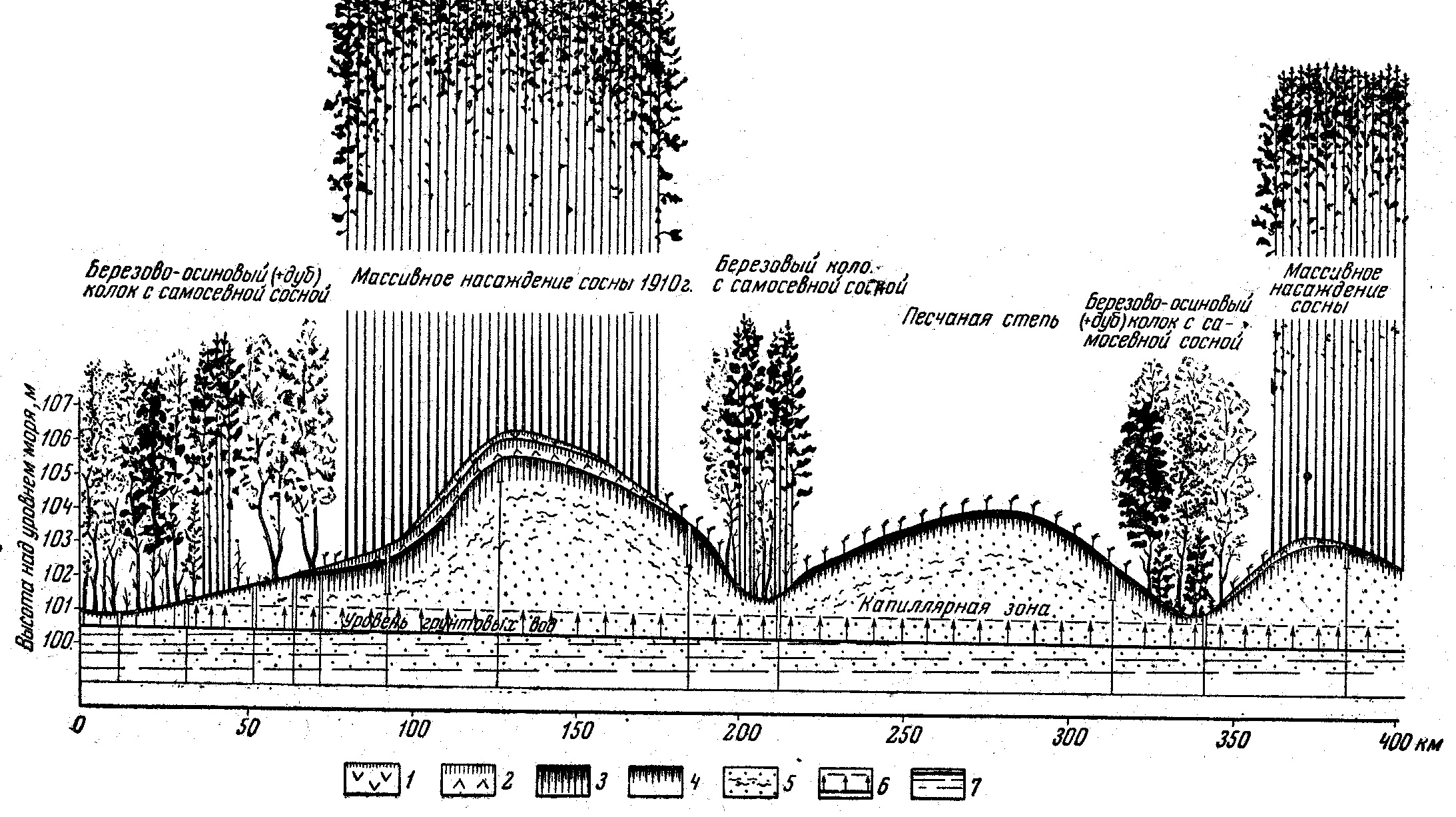 Песчаная ЭГС (биогеоценоз) участка бугристо-колкового ландшафта надпойменной террасы р. Арчеды Волгоградской области (по А. Г. Гаелю): 1 — современный эоловый нанос песка; 2 — эоловый нанос раннепастбищной фазы дефляции; 3 — глубоко-гумусированная связнопесчаная почва; 4 —среднерумусированная почва на песках древней фазы дефляции; 5 – железистые псевдофибры; 6 — капиллярная зона; 7 - зона насыщения грунтовых вод
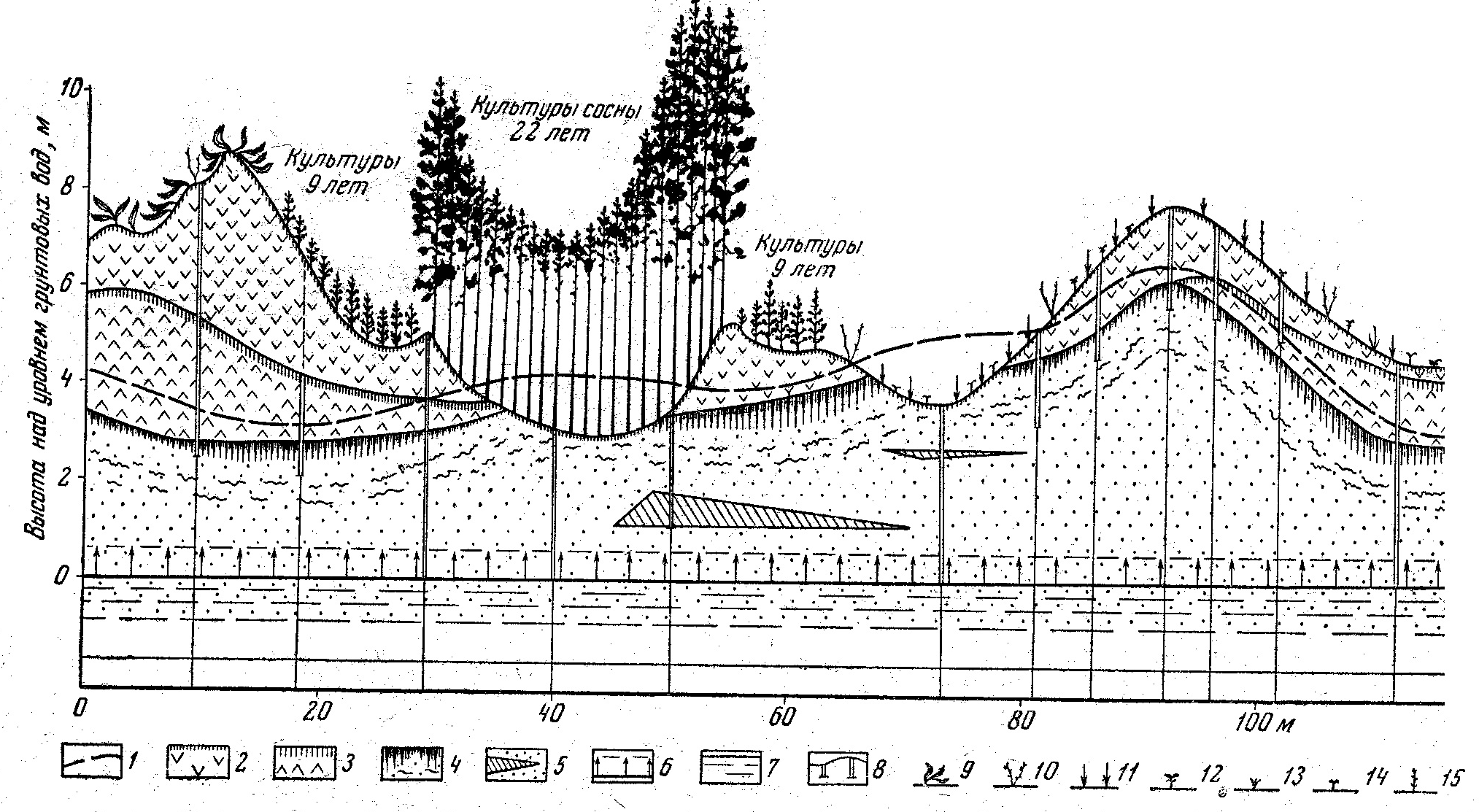 Техногенно-измененная ЭГС (биогеоценоз) бугристых песков с погребенными почвами, Средний Дон (по А. Г. Гаелю): 1 — бывшая поверхность глубоко гумусированной связнопесчаной почвы; 2 — песок современной фазы дефляции — с поверхности слабо окрашенный гумусом на глубину 3—5 см; 3 — песок раннепастушеской  (3 тыс. лет) фазы дефляции с гумусовым горизонтом до 20 см; 4 — остатки древней глубоко гумусированной связнопесчаной почвы (9 тыс. лет); 5 — прослои аллювиального суглинка; 6 —капиллярная кайма над уровнем грунтовых вод; 7 — зона насыщения нижнего зеркала грунтовых вод; 8— скважны и шурфы; 9 — можжевельник; 10 — осина; — ракитник; 12 — келерия, типчак, ковыль; 13 — колосняк, вейник, осока колхидская; 14 — чебрец, тмин; 15 — молочай, песчаная полынь, полевая полынь, василек
Выводы
Обоснована структура эколого-геологических систем песчаных  (биогеоценозов песчаных).
Введены новые понятия, раскрывающие структуру ЭГС песчаных (псаммофитоценоз, псаммозооценоз, псаммосоциум и др.), и даны их определения.
Установлены основные особенности ЭГС песчаных, обусловливающие реализацию экологических функций: ресурсной, геохимической, геодинамической, геофизической.
Предложена систематизация типов ЭГС песчаных на основе анализа составляющих их абиотической и биотической подсистем.
Спасибо за внимание!